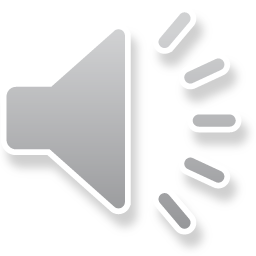 Major Prophets
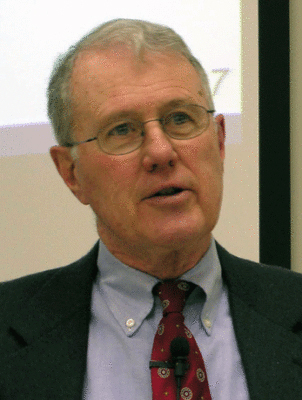 Lecture 20: Isaiah 55-56
Dr. Robert Vannoy
ReNarrated by Dr. Perry Phillips© 2023  Robert Vannoy & Ted Hildebrandt
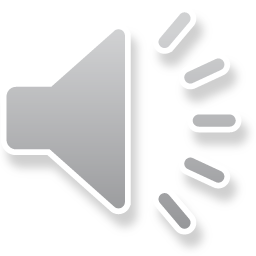 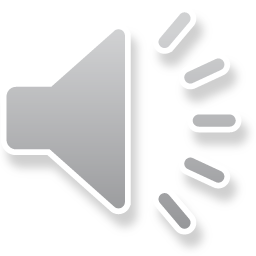 Major Prophets
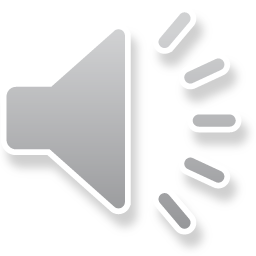 Isaiah 55:1-56:2  Free Offer of Salvation
Isaiah 55:1-3a God’s Invitation:  Don’t Chase What Cannot Satisfy
Isaiah 55:3b-5 Covenant Sure Mercies of David – Spread of the Gospel
Isaiah 55:6-7 Gospel Invitation and a Need for Pardon
Isaiah 55:8-9 God’s Ways Are Not Our Ways
Isaiah 55:10-11 God’s Word Will Accomplish His Will
Isaiah 55:12-13 Figurative:  Mountains Break Out in Singing [Nature or Believers?]
Isaiah 56:1-2 God’s Grace Results in Good Works
Isaiah 56:3-8 Gospel Invitation Is Not Limited 
Isaiah 56:4-5 On Eunuchs and Sabbath
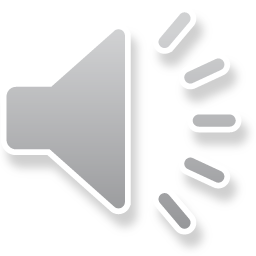 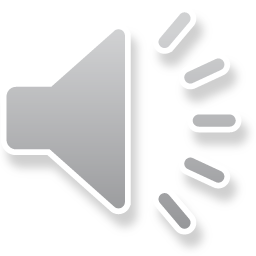 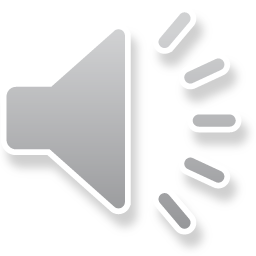 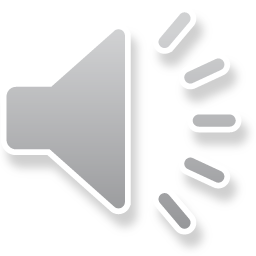 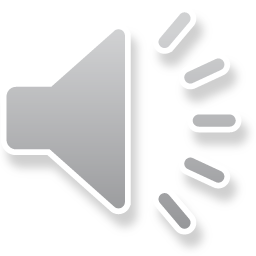 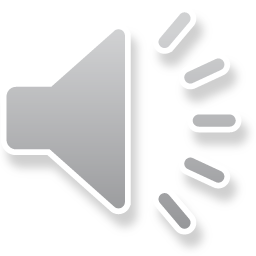 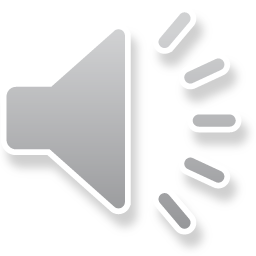 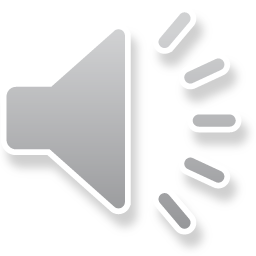 Major Prophets
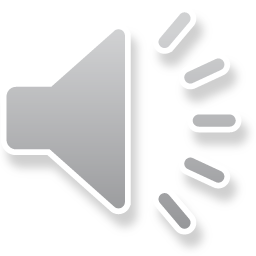 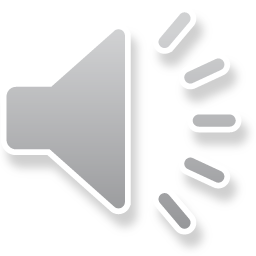 Isaiah 56:6-7 Burnt Offerings Accepted 
Isaiah 56:8 
Summary Isaiah 54-56 The Results of the Work of the Servant

Video based on audio from Dr. Vannoy’s class at Biblical Theological Seminary. It was renarrated by Dr. Perry Phillips because the original audio was scratchy and it was turned into video by Ted Hildebrandt for Biblicalelearning.org.
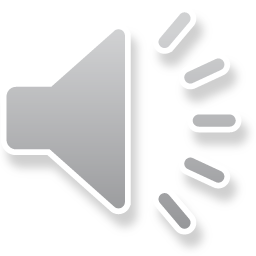